MÓDULO 1: INTRODUCCIÓN A LA TECNOLOGÍA FOTOVOLTAICA
Comprender las tecnologías de almacenamiento de energía
TEI of CRETE
Objetivos del módulo
Al final de esta unidad podrás:

comprender los fundamentos de las diversas tecnologías de almacenamiento de energía 
entender cómo se acoplan las baterías a los sistemas fotovoltaicos y realizar los cálculos básicos
comprender las cuestiones básicas de seguridad relacionadas con las tecnologías de almacenamiento
identificar los posibles riesgos para la seguridad relacionados con las baterías que funcionan en determinadas condiciones
[Speaker Notes: Guidelines for the Trainer

This .ppt file is a template to be used from VET providers in order for them to prepare the training material. 

We suggest 30 up to 40 .ppt slides for one (1) hour of the training program. 

There are 3 predefined slides to be filled in by you, entitled “Module Objectives”, “Conclusion”, “End of module”. 

Material should be sent in editable format. 

Suggested font: Arial
Required font size: 16
Suggested line spacing: 1,5
ppt/pptx file should have a clear structure and defined units and unique slide titles
ppt/pptx slide contents should not exceed the predefined margins
Images, diagrams etc should be accompanied with a description
If you want to include comprehension questions (multiple choice, multiple responses, true/false, matching etc.) to enhance users’ understanding of the theory, you should embody them in the ppt/pptx file.
Questions that will be used for self assessment and final assessment quizzes should follow a predefined format that will be sent from SQLearn in an .xls file]
Definición
Las baterías están destinadas a convertir la energía de una reacción química entre los componentes sólidos del electrodo en energía eléctrica, proporcionando una corriente eléctrica (cuando el circuito está cerrado) entre dos electrodos que tienen valores diferentes del potencial del electrodo (terminales positivos y negativos). 
Una batería se compone de una o varias células galvánicas individuales
En cada una de estas células se genera una tensión comparativamente baja, típicamente 0,5-4 V para diferentes clases de células.
Cuando se requieren voltajes más altos, el número necesario de celdas se conecta en serie para formar una batería galvánica.
En cuanto a los sistemas fotovoltaicos, hasta ahora las baterías se instalaban normalmente en sistemas autónomos, pero los sistemas conectados a la red están tomando el relevo y se están convirtiendo en la norma para los próximos años.
Principio de funcionamiento de la batería
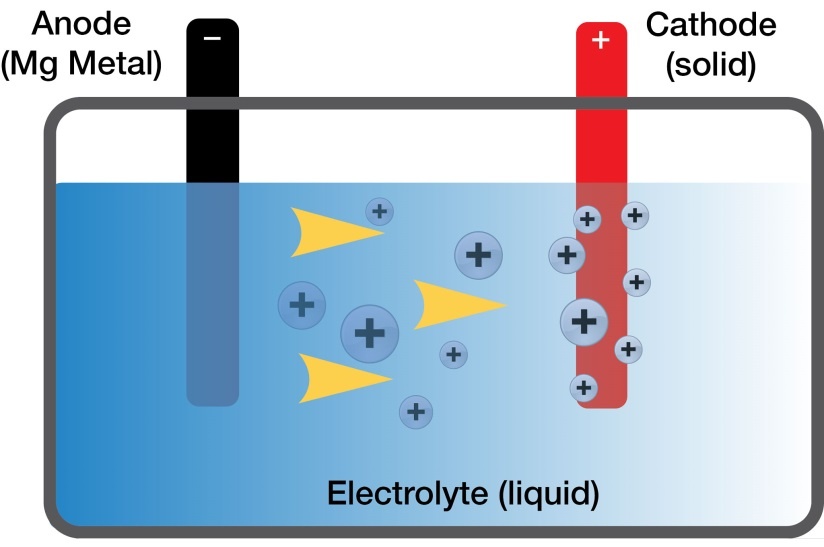 Estructura típica de la batería
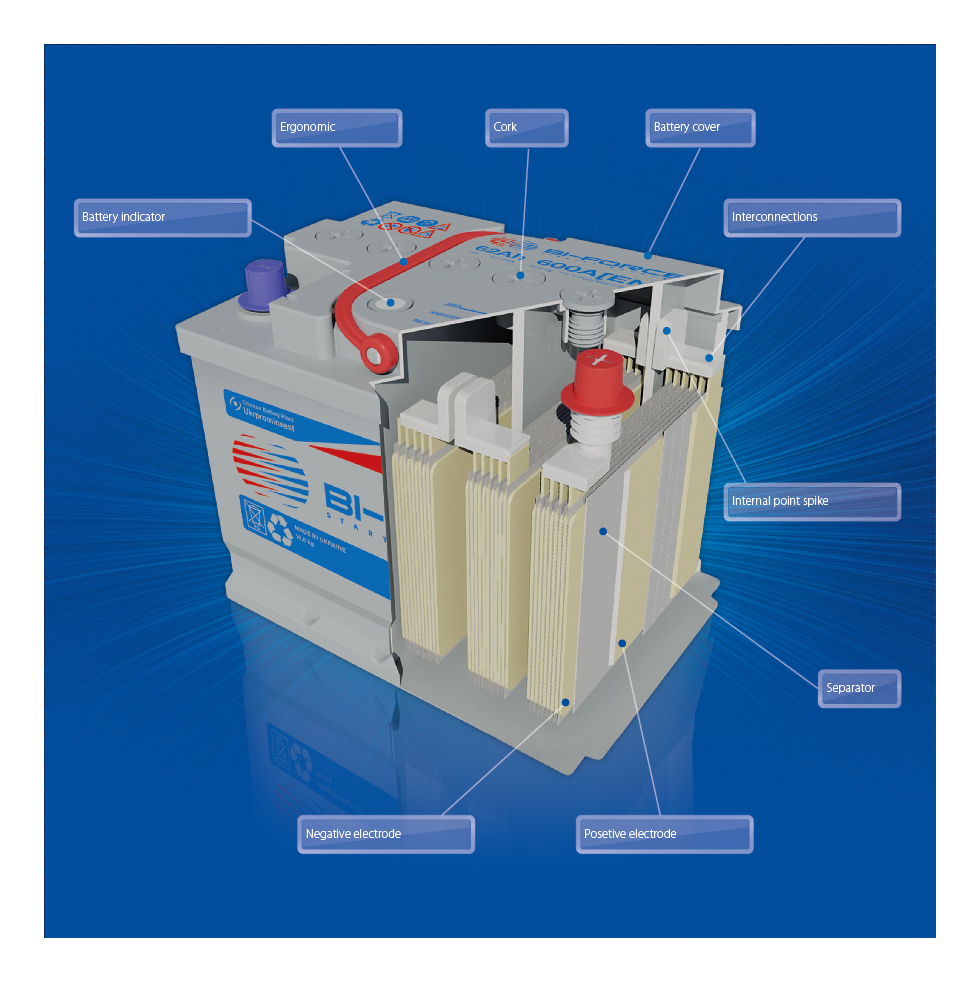 Clasificación de las baterías
Baterías primarias (de una sola descarga):

Contienen una cantidad finita de los reactantes que participan en la reacción
Una vez consumida esta cantidad (una vez finalizada la descarga), las baterías de uso general no podrán volver a utilizarse ("baterías desechables").

Baterías de almacenamiento (de ciclo múltiple) (también llamadas baterías secundarias o recargables):
Una vez finalizada la descarga, pueden recargarse forzando una corriente eléctrica a través de ella en la dirección opuesta.
Esto regenerará los reactivos originales de los productos de la reacción (o descarga).
Por lo tanto, la energía eléctrica suministrada por una fuente de alimentación externa (como la red) se almacena en la batería en forma de energía química.

Pilas de combustible (o baterías de combustible): 

Los reactivos se introducen continuamente en la celda (o batería) mientras que los productos de la reacción se retiran continuamente.
Pueden suministrar corriente de forma continua durante un período de tiempo considerable, que depende en gran medida del almacenamiento de reactivos externos.
Tipos de pilas:
Pilas húmedas (también llamadas células inundadas o células ventiladas)
Una batería de pila húmeda tiene un electrolito líquido
Las pilas húmedas fueron un precursor de las pilas secas 
Pueden ser pilas primarias (no recargables) o secundarias (recargables).
Pilas secas
Una pila seca utiliza un electrolito en pasta, con sólo la humedad suficiente para permitir que fluya la corriente.
A diferencia de las pilas húmedas, las pilas secas pueden operar en cualquier orientación sin derramarse, ya que no contienen líquido libre, lo que las hace adecuadas para equipos portátiles.
Las baterías de gel de plomo-ácido pertenecen a esta categoría
Sal fundida
Son baterías primarias o secundarias que utilizan una sal fundida como electrolito.
Funcionan a altas temperaturas y deben estar bien aislados para retener el calor.
Capacidad de la batería
La capacidad de una batería es la cantidad de carga eléctrica que puede suministrar a la tensión nominal y se mide en amperios hora (Ah).
Cuanto mayor sea el material del electrodo contenido en la pila, mayor será su capacidad. 
La capacidad nominal de una batería se expresa normalmente como el producto de 20 horas multiplicado por la corriente que una batería nueva puede suministrar constantemente durante 20 horas a 20 °C, permaneciendo por encima de una tensión terminal especificada por pila.
Por ejemplo, una batería de 200 Ah puede suministrar 10 A en un período de 20 horas (o 10 horas en algunos casos) a temperatura ambiente.
La fracción de la carga almacenada que una batería puede entregar depende de múltiples factores, incluyendo la química de la batería, la velocidad a la que se entrega la carga (corriente), el voltaje terminal requerido, el período de almacenamiento, la temperatura ambiente y otros factores.
Cuanto mayor sea la tasa de descarga, menor será la capacidad: Por ejemplo, una batería con una capacidad nominal de 2 Ah para una descarga de 20 horas no soportaría una corriente de 1 A durante dos horas completas, tal y como implica su capacidad declarada.
Capacidad de la batería
Aunque Ah es la unidad común para describir la capacidad de las baterías, puede llevar a confusión cuando se comparan diferentes baterías.

	La energía (kWh) suministrada por una batería se calcula mediante la siguiente fórmula:

	Energía = tensión de batería x Ah

	Por lo tanto, mientras que una batería de 500 Ah puede sonar más grande que la versión de 300 Ah, si tiene un voltaje más bajo puede tener una capacidad más pequeña:
	-  500 Ah a 12 V = 500 Χ 12 = 6 kWh
	-  300 Ah a 24 V = 300 Χ 24 = 7,2 kWh
Baterías de autodescarga y eficiencia
Autodescarga:
Las baterías que se almacenan durante un largo período de tiempo o que se descargan a una pequeña fracción de la capacidad pierden capacidad debido a la presencia de reacciones laterales generalmente irreversibles que consumen portadores de carga sin producir corriente.
Además, cuando las baterías se recargan, pueden producirse reacciones laterales adicionales, lo que reduce la capacidad para las descargas posteriores.
Después de suficientes recargas, en esencia, toda la capacidad se pierde y la batería deja de producir energía.
Las baterías desechables suelen perder entre un 8% y un 20% de su carga original al año cuando se almacenan a temperatura ambiente (20-30 °C).

Eficiencia:
Las pérdidas internas de energía y las limitaciones en la velocidad a la que los iones pasan a través del electrolito hacen que la eficiencia de la batería varíe.
Por encima de un umbral mínimo, la descarga a baja velocidad proporciona más capacidad de la batería que a una velocidad superior.
Tasa C de una batería
La tasa C es una medida de la tasa a la que se está cargando o descargando una batería.
Se define como la corriente a través de la batería dividida por el consumo teórico de corriente bajo el cual la batería entregaría su capacidad nominal en una hora.
Una tasa de descarga de 1C proporcionaría la capacidad nominal de la batería en 1 hora, mientras que una tasa de descarga de 0,2C (o C/5) significa que se descargará 5 veces más lentamente (5 horas).
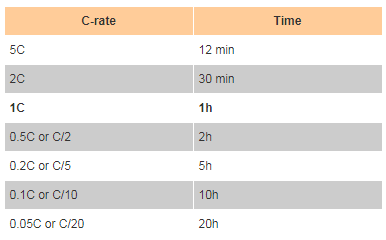 Vida útil de una batería
La vida de la batería (y su sinónimo vida útil) tiene dos significados para las baterías recargables, pero sólo uno para las baterías no recargables.
En el caso de las baterías recargables, puede significar el tiempo que un dispositivo puede funcionar con una batería completamente cargada o el número de ciclos de carga/descarga posibles antes de que las células no funcionen satisfactoriamente.
Para una no recargable estas dos vidas son iguales ya que las células duran sólo un ciclo por definición.
La capacidad disponible de todas las baterías disminuye con la disminución de la temperatura
Conexiones de la batería: serie y paralelo
Los sistemas de baterías consisten típicamente en un número de baterías conectadas en serie y en combinaciones en paralelo para alcanzar la capacidad necesaria de amperios-hora y la tensión nominal.
Para las baterías conectadas en serie, los voltajes se suman, pero como la misma corriente fluye a través de cada batería, la capacidad nominal en amperios-hora de la cadena es la misma que para cada batería.
Para las baterías conectadas en paralelo, el voltaje a través de cada batería es el mismo, pero como las corrientes se suman, la capacidad de amperios-hora es aditiva.
Dado que no hay diferencia en la energía almacenada en el mismo número de baterías, se plantea la cuestión de cuál es mejor
La diferencia clave entre los dos es la cantidad de corriente que fluye para entregar una cantidad dada de energía.
Las baterías en serie tienen un voltaje más alto y una corriente más baja, lo que significa tamaños de cable más manejables sin pérdidas excesivas de voltaje y potencia, junto con fusibles e interruptores más pequeños, y conexiones ligeramente más fáciles entre las baterías.
Conexiones de la batería: serie y paralelo
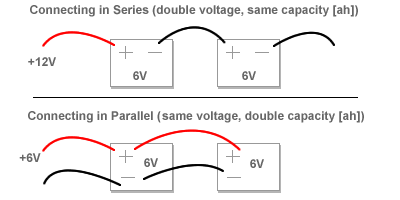 Nivel de tensión de un banco de baterías en un sistema autónomo
Cuando se dimensionan baterías para un sistema autónomo, en lugar de trabajar con almacenamiento de energía en kWh, lo que importa es el voltaje del banco de baterías y la capacidad (en Ah) nominal de cada una de las baterías del conjunto.
La tensión del banco de baterías debe corresponderse con los requisitos de tensión de entrada del inversor (si existe) o con las propias cargas si se trata de un sistema de corriente continua. 
La tensión del sistema para cargas modestas suele ser de 12, 24 ó 48 V.
Voltajes más altos significan corrientes más bajas para la misma cantidad de energía, lo que reduce las pérdidas de alambre y utiliza alambres más pequeños (junto con los disyuntores, fusibles y otros detalles de alambrado asociados), reduciendo significativamente los costos del sistema.
Tensiones mínimas del sistema de un banco de baterías
Una directriz que se puede utilizar para seleccionar el voltaje del sistema se basa en mantener la corriente máxima de estado estacionario por debajo de los 100 A, de modo que se puedan utilizar los herrajes eléctricos y los tamaños de los cables disponibles.
Dimensionamiento de baterías para sistemas FV
El dimensionamiento de un banco de baterías comienza con el análisis de carga
La batería necesita almacenar la cantidad de energía necesaria para las cargas diarias.
Si las cargas necesitan trabajar en algunos días en los que no hay sol disponible (pero antes de que el generador se ponga en marcha), entonces el banco de baterías debe ser más grande, lo que se conoce como días de autonomía.
Más allá de eso, las baterías producirán más ciclos cuando se extraigan menos de ellos diariamente.
Por ejemplo, una batería que está descargada al 20% puede proporcionar 3.300 ciclos; si está descargada al 80%, sólo puede proporcionar 675 ciclos.
Disponibilidad de la batería para un sistema autónomo
Si siempre se puede contar con el buen tiempo, el dimensionamiento de la batería puede significar simplemente proporcionar suficiente espacio para llevar la carga durante la noche y al día siguiente hasta que el sol recoja la carga una vez más.
Sin embargo, el caso habitual, especialmente en los meses de invierno y/o en los lugares del norte, es aquel en el que hay períodos de tiempo en los que hay poca o ninguna luz solar disponible y en los que puede ser necesario confiar en las baterías para transportar la carga durante un cierto número de días.
Durante esos períodos, puede haber cierta flexibilidad en la estrategia que debe adoptarse
Algunas cargas no críticas, por ejemplo, pueden reducirse o eliminarse, y si un generador es parte del sistema, un compromiso entre el almacenamiento de la batería y los tiempos de funcionamiento del generador será parte del diseño.
Dada la naturaleza estadística del clima y la variabilidad de las respuestas del propietario a las condiciones inclementes, no hay reglas establecidas sobre la mejor manera de dimensionar el almacenamiento de la batería.
La clave es el costo del sistema de baterías.
Dimensionar un sistema de almacenamiento para satisfacer la demanda el 99% del tiempo puede costar fácilmente el triple de lo que cuesta uno que satisface la demanda sólo el 95% del tiempo.
Como punto de partida para la estimación, el número de días de almacenamiento que debe proporcionarse
Días de almacenamiento de la batería necesarios para un sistema autónomo con diferentes niveles de disponibilidad
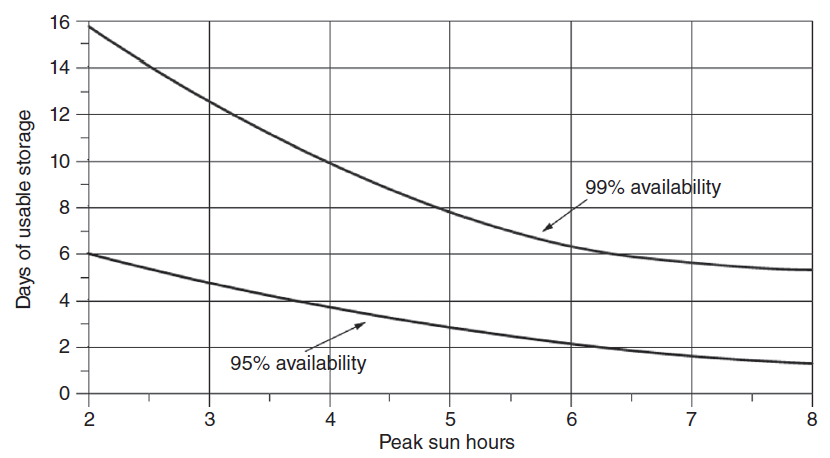 Las horas pico de sol son en base aun promedio mensual
Principales tipos de baterías para aplicaciones fotovoltaicas
Se pueden utilizar varios tipos de baterías en aplicaciones fotovoltaicas, incluyendo:
Baterías de plomo-ácido (inundadas o reguladas por válvulas)
Baterías de litio
Baterías de níquel
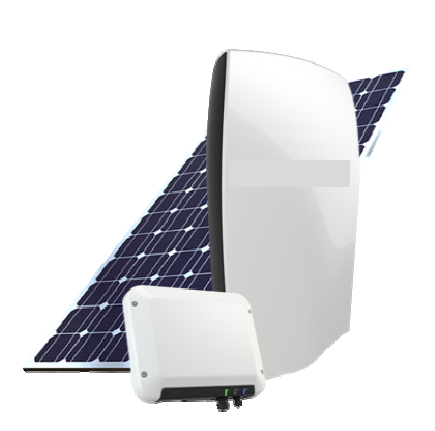 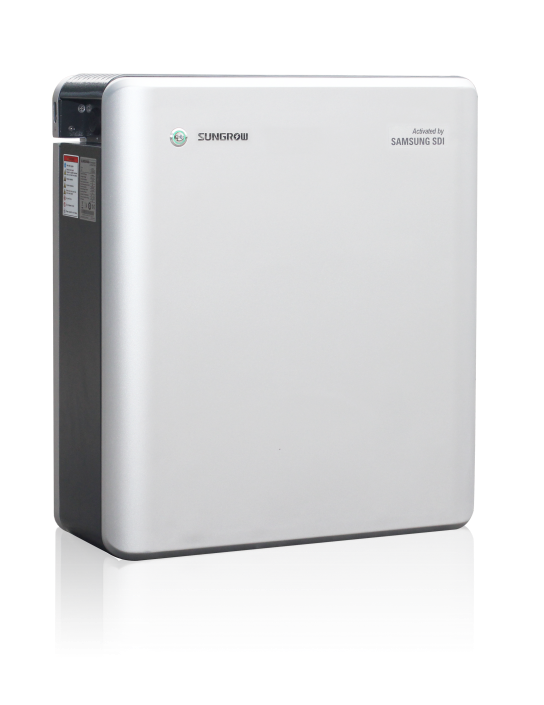 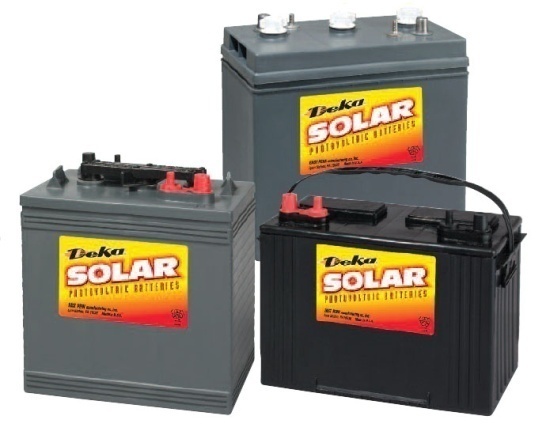 Baterías de plomo-ácido: Inundado
Las baterías de plomo-ácido (FLA) de ciclo profundo han dominado el mercado de almacenamiento de energía residencial.
Siguen siendo una opción rentable para muchos sistemas debido a su bajo costo inicial.
Estas baterías no deben estar ubicadas en espacios habitables y requieren cajas de baterías ventiladas para permitir que los gases inflamables escapen.
También es necesario controlar el electrolito y la adición periódica de agua destilada, ya sea manualmente o con sistemas de riego.
Generalmente tienen el costo inicial más bajo, pero requieren la adición regular de agua.
El agua es su punto débil: la batería descargada e inundada puede congelarse, lo que puede causar que la carcasa de la batería se agriete o que las placas se deformen y, por lo tanto, debe alojarse en un recinto protegido contra la congelación.
Son más comunes en sistemas aislados
Baterías de plomo-ácido: Sellado
Las baterías selladas ofrecen algunos beneficios sobre las baterías inundadas
No requieren mantenimiento más allá de la carga adecuada
Como el electrolito está gelificado o absorbido, no se gasean durante la carga normal.
Al carecer de electrolito líquido, se cargan a voltajes más bajos y pueden tolerar arreglos pequeños y tasas de carga más bajas, siempre y cuando alcancen y mantengan la carga completa con regularidad.
No requieren añadir agua ni igualar, además no tienen fugas y no ensucian las áreas de almacenamiento de la batería ni atraen la corrosión en los terminales.
A menudo se utilizan como respaldo de la batería en sistemas conectados a la red.
Pero las baterías selladas tienen algunos inconvenientes: 
No duran tanto como las baterías inundadas.
Son sustancialmente más caros: por lo general, duplican el costo de las baterías inundadas de capacidad similar.
Son más susceptibles a los daños causados por la sobrecarga.
Mantenimiento de baterías de plomo
Añadir agua (si es necesario): 
En el caso de baterías de plomo-ácido inundadas, es fundamental comprobar regularmente el nivel de electrolito.
En climas fríos, un sistema con una tasa de carga moderada de C/10 debe ser revisado cada uno o dos meses.
En climas cálidos, el nivel de electrolitos debe comprobarse al menos dos veces al mes.

Limpieza de los terminales de la batería:
La corrosión puede ocurrir en y entre los terminales de los cables y las terminales de la batería, creando una mayor resistencia que impide el flujo de corriente durante la carga o descarga.
También puede producirse corrosión entre los terminales de la batería y la carcasa metálica del bastidor de la batería, lo que puede provocar fallos en la toma de tierra y crear un riesgo de descarga eléctrica.
Comprobación de las conexiones: 
La conexión de pernos y tuercas debe estar lo suficientemente apretada.
Mantenimiento de baterías de plomo
La batería debe cargarse al 100% al menos una vez a la semana, ya que mantenerla descargada puede disminuir su vida útil.
El nivel de electrolito nunca debe exponer las placas de plomo al aire. Las baterías inundadas también necesitan ser igualadas - una sobrecarga controlada que se hace comúnmente cada pocos meses.
La ecualización ayuda a reequilibrar el voltaje de la celda y mejora la salud de la batería al mezclar el electrolito, que puede estratificarse con el tiempo.
La ventilación adecuada de los gases explosivos de hidrógeno (producidos por la carga de baterías de plomo-ácido) desde una caja de baterías hacia el exterior es extremadamente importante.
Salud y seguridad
Se deben mostrar señales de advertencia de peligro adecuadas para resaltar los peligros de la batería. Las señales apropiadas dependerán del tipo de batería. Por ejemplo, para una batería de plomo-ácido, las señales que se muestran a continuación serían apropiadas.
Para determinar dónde se ubicará una batería, se debe tener en cuenta lo siguiente:
- instrucciones del fabricante
- longitud del cable de la batería al inversor/cargador - puede estar limitada por los cables preinstalados. Normalmente necesita ser lo más corto posible (típicamente 2-5 m)
- acceso para la instalación y el mantenimiento
- necesidades de ventilación
- rango de temperatura ambiente
- distancia a otras fuentes de calor
- localización con respecto a las vías de evacuación y salidas de emergencia en caso de incendio
- presencia de sistemas de detección de incendios
- presencia de fuentes de ignición (por ejemplo, luz piloto de caldera de gas).
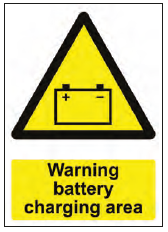 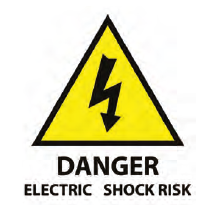 Baterías de litio
El uso de baterías de litio ha experimentado un crecimiento reciente debido a la disminución de los precios, debido en parte al uso en vehículos eléctricos, y ahora está ganando terreno en los sistemas renovables.
Las baterías de litio ofrecen una alta densidad de energía (aproximadamente la mitad del volumen y un tercio del peso de una batería LA), una alta eficiencia de carga, bajas tasas de autodescarga, larga vida útil y menos reducción de la capacidad en ambientes fríos.
Además, no necesitan mantenimiento
Las baterías de litio utilizan diversos productos químicos, cada uno con sus propias ventajas y desventajas: 
Los más comunes para el almacenamiento de energía fotovoltaica son el níquel, el manganeso, el cobalto (NMC) y el fosfato de hierro y litio (LFP).
Las baterías LFP no son propensas a la fuga térmica (es decir, al aumento de la temperatura que puede causar la ventilación de gases tóxicos e inflamables, lo que puede conducir a llamas y explosiones) y tienen aproximadamente el doble de vida útil que las NMCs.
Los NMC tienen aproximadamente el doble de densidad de energía que los LFP, pero pueden experimentar una fuga térmica a altas tasas de carga.
Las baterías de iones de litio NMC producen 3,7 V por celda, mientras que las versiones LFP tienen un promedio de 3,2 V por celda.
Ventajas de las baterías de litio
Alta densidad de energía. Las baterías de iones de litio son más pequeñas y ligeras para la misma capacidad
Voltaje más alto, recarga rápida, descarga profunda (80% es normal y 100% es posible)
Larga vida útil (hasta 10.000 ciclos)
Alta eficiencia de la batería (99%)
Sin necesidad de mantenimiento
Sin caída de tensión: una batería de iones de litio al 20% de DOD tiene la misma tensión que cuando está al 80% de DOD.
Mantiene la capacidad mejor a bajas temperaturas que los ácidos de plomo: A -20°C, los iones de litio seguirán teniendo una capacidad del 80%, mientras que los AL sólo conservarán el 40% de su capacidad.
Baja autodescarga (<5% por mes)
LFP es extremadamente estable
Desventajas de las baterías de litio
Son relativamente caros, sin embargo, el costo está bajando drásticamente tanto para las baterías de gran escala (llamadas en la parte delantera del medidor) como para las más pequeñas (detrás del medidor).
Extremadamente sensible a la sobrecarga y necesita un sistema de gestión de batería por célula
No debe cargarse a bajas temperaturas (<0°C)
Puede ser propenso a desbordamiento térmico (baterías NMC)
Algunos pueden tener materiales tóxicos y difíciles de obtener, como el cobalto. Sin embargo, en muchos países se introducen normas pertinentes sobre la manipulación de tales sistemas para facilitar la utilización de tales productos.
Baterías de níquel-hierro
Los bancos de baterías de níquel-hierro (NiFe) se utilizan principalmente en sistemas aislados.
Estos bancos de baterías son muy robustos (tolerantes a sobrecargas y subcargas, y a la congelación), y ofrecen una vida útil extremadamente larga.
También proporcionan cierta protección contra las descargas profundas ocasionales y las experiencias diarias con un banco de baterías fuera de la red.
Los bancos de NiFe a menudo están diseñados para un DOD del 80%, lo que permite un banco de baterías más pequeño.
Las baterías de níquel-hierro prometen una larga vida útil (más de 40 años), pero a un alto costo inicial, una mayor tasa de autodescarga y un mantenimiento ocasional.
Ventajas y desventajas de las baterías de níquel-hierro
Ventajas:
Larga vida útil (más de 10.000 ciclos)
Robusto (puede ser sobrecargado y descargado profundamente)
Resistente a la congelación, incluso si se descarga
Amplio rango de temperatura de funcionamiento aceptable (aproximadamente -20°F a 190°F)
Mejor en sistemas con descarga/carga diaria (no flotante)

Desventajas:
Coste elevado
Eficiencia moderada (80%)
Necesitan mucha agua y ventilación
Alta tasa de autodescarga (30% mensual)
Baterías de níquel-cadmio (Ni-Cd)
Las baterías de níquel cadmio (Ni-Cd) son baterías recargables que se pueden descargar profundamente y tienen una alta expectativa de vida útil.
Ofrecen un buen rendimiento a bajas temperaturas
Las células de Ni-Cd tienen un potencial nominal de célula de 1,2 V
Normalmente, las baterías de Ni-Cd se utilizan cuando se requieren grandes capacidades y altas tasas de descarga.
Tienen un coste más alto en comparación con las baterías de plomo-ácido
Una de las mayores desventajas de las baterías de Ni-Cd son sus componentes químicos tóxicos: hidróxido de óxido de níquel y cadmio metálico.
A diferencia de las baterías de ácido de plomo, el estado de carga (SOC) con un voltímetro o un hidrómetro no puede ser monótono, lo que hace muy difícil determinar el estado del banco de baterías.
Las baterías de Ni-Cd también sufren del efecto memoria: A menos que se mantengan correctamente (descargas completas periódicas), las baterías de Ni-Cd parecen "recordar" la cantidad de descarga de las descargas anteriores, lo que limita la vida útil de la batería.
Las baterías de Ni-Cd requieren un cargador con un voltaje más alto (comparado con un cargador de baterías de ácido de plomo).
La eficiencia de carga de las baterías de Ni-Cd es generalmente bastante baja (entre el 70-75%).
Reducción drástica de los costes
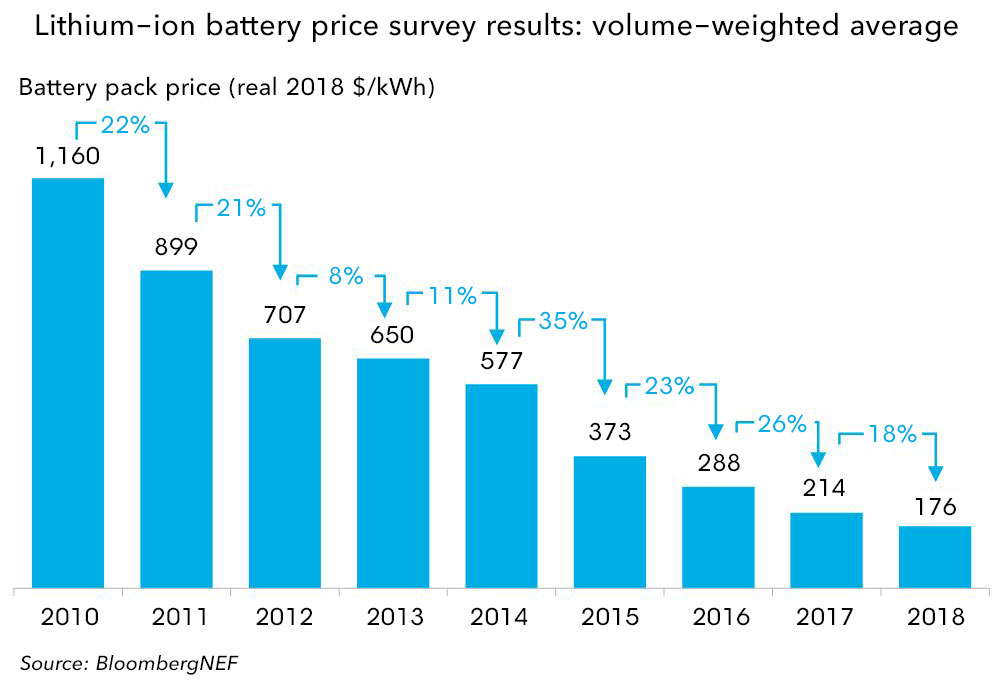 Cambio de paradigma
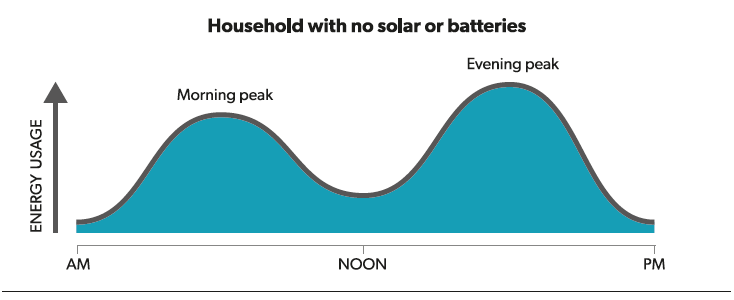 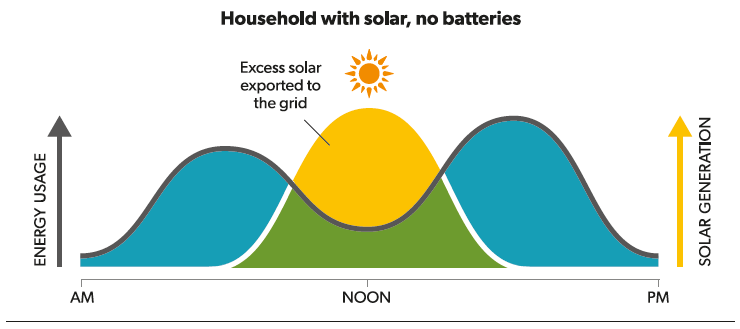 Cambio de paradigma
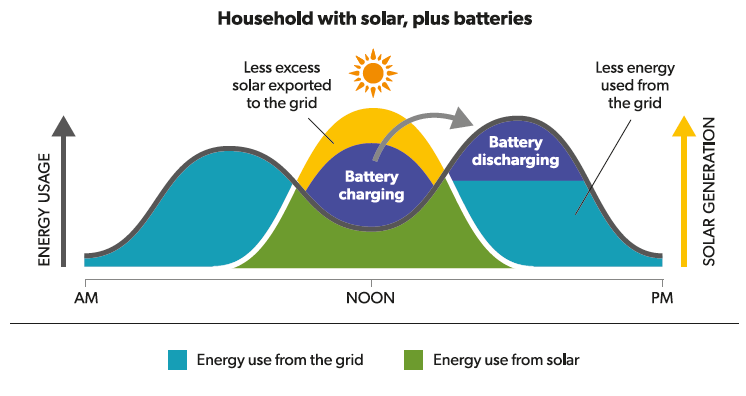 Niveles recomendados de descarga de la batería
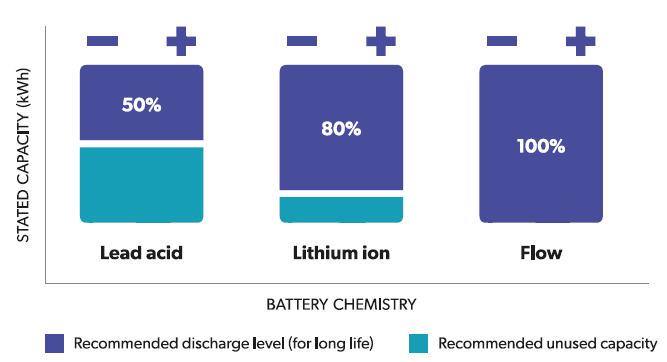 Ventajas técnicas y económicas de la energía fotovoltaica más el almacenamiento
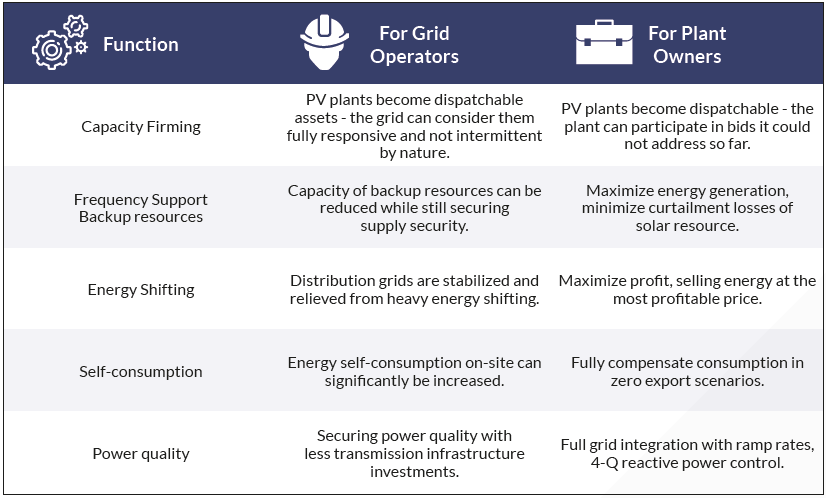 Objetivos del módulo
Ya ha completado el módulo 2.1 "Comprender las tecnologías de almacenamiento de energía" y puede:

comprender los fundamentos de las diversas tecnologías de almacenamiento de energía 
entender cómo se acoplan las baterías a los sistemas fotovoltaicos y realizar los cálculos básicos
comprender las cuestiones básicas de seguridad relacionadas con las tecnologías de almacenamiento
identificar los posibles riesgos para la seguridad relacionados con las baterías que funcionan en determinadas condiciones
[Speaker Notes: Guidelines for the Trainer

This .ppt file is a template to be used from VET providers in order for them to prepare the training material. 

We suggest 30 up to 40 .ppt slides for one (1) hour of the training program. 

There are 3 predefined slides to be filled in by you, entitled “Module Objectives”, “Conclusion”, “End of module”. 

Material should be sent in editable format. 

Suggested font: Arial
Required font size: 16
Suggested line spacing: 1,5
ppt/pptx file should have a clear structure and defined units and unique slide titles
ppt/pptx slide contents should not exceed the predefined margins
Images, diagrams etc should be accompanied with a description
If you want to include comprehension questions (multiple choice, multiple responses, true/false, matching etc.) to enhance users’ understanding of the theory, you should embody them in the ppt/pptx file.
Questions that will be used for self assessment and final assessment quizzes should follow a predefined format that will be sent from SQLearn in an .xls file]
Gracias por su atención